Gelebte Subsidiarität?
Nachbarschaftliche Hilfen im 
Mehrgenerationenwohnhaus
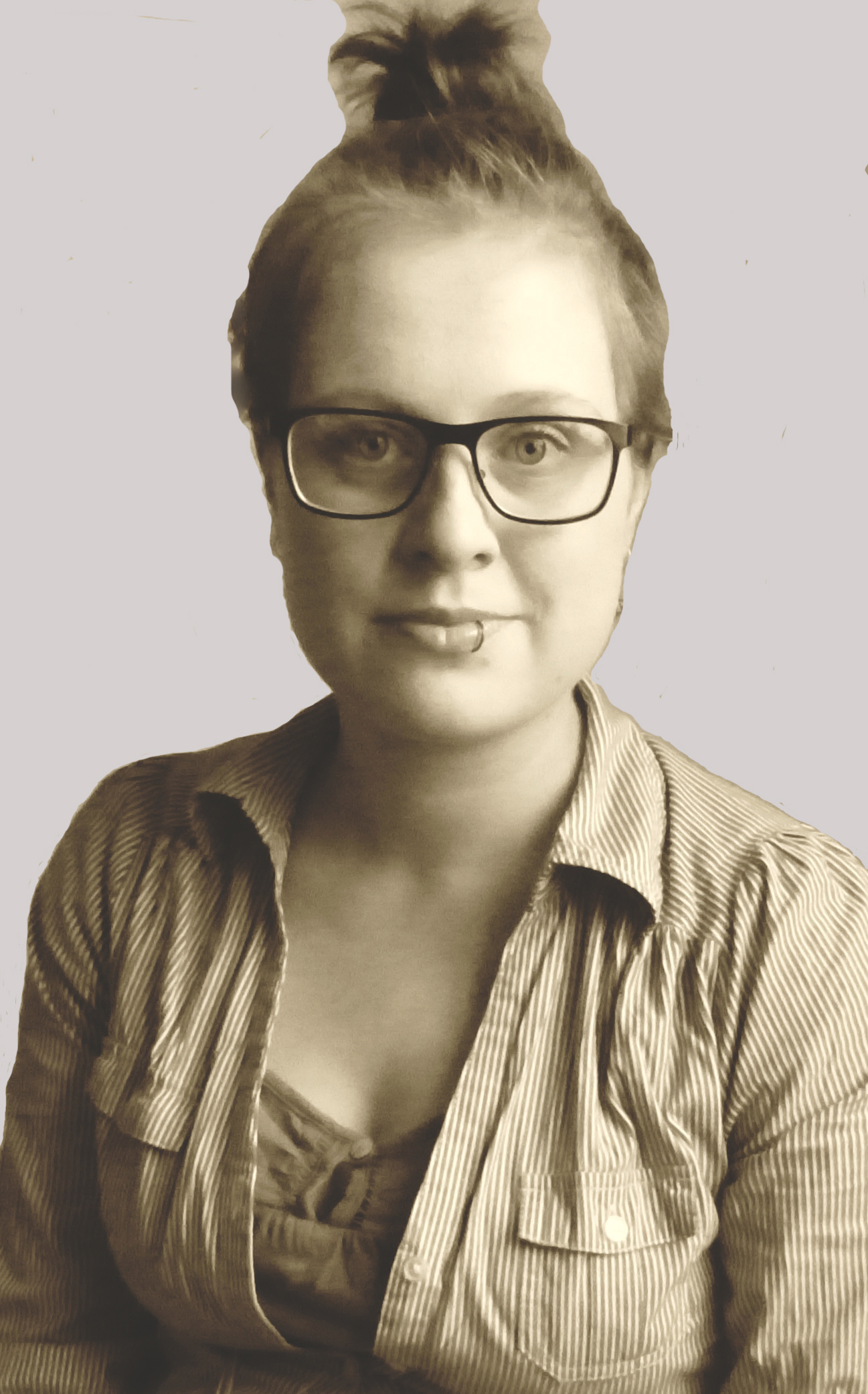 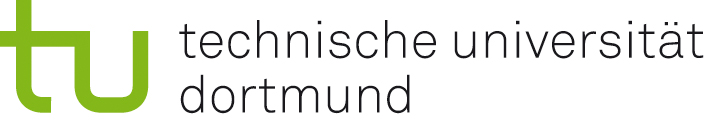 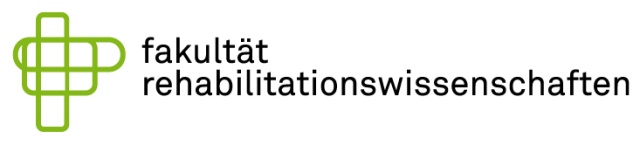 Master Thesis
Fakultät Rehabilitationswissenschaften
Technische Universität Dortmund
Agenda
Warum interessiert sich die Forschung für Mehrgenerationen-Wohnprojekte?
Was weiß man über Wohnprojekte / über nachbarschaftliche Hilfen?
Was wollte ich wissen?
Was konnte ich herausfinden?
Welche Fragen bleiben offen?
5. November 2014
Yvonne Kuhnke, M.A.
2
[Speaker Notes: Aktualität: Warum interessiert sich die Forschung für MGW?
Forschungsstand: Was weiß man über Wohnprojekte /nb Hilfen?
Fragestellung: Was wollte ich wissen?
Ergebnisse: Was konnte ich herausfinden?
Ausblick: Welche Fragen bleiben offen?]
Mehrgenerationenwohnen
Politisch gewollte und stark geförderte Idee
Hoffnung, dass Wohnprojekte Probleme demographischen Wandels auffangen
„Boom“ von Mehrgenerationen-Wohnprojekten seit 2000 
Zunehmendes Interesse von Investoren, Wohnungsgesellschaften, Genossenschaften
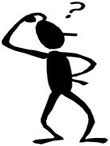 5. November 2014
Yvonne Kuhnke, M.A.
3
[Speaker Notes: Publikumsfrage: „Was glauben Sie, warum MGW aktuell ist?“
hohe Erwartungshaltung / positives Medienbild]
Forschungsstand I: Wohnprojekte
Verbreitung von gemeinschaftlichen Wohnprojekten
Unterscheidung von Typen nach mehreren Merkmalen
Forschungslücke: Was weiß man (noch) nicht?
Langzeitentwicklung 
Einfluss von Rahmenbedingungen
Evaluation des Zusammenlebens
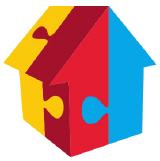 5. November 2014
Yvonne Kuhnke, M.A.
4
[Speaker Notes: MGW = Subkategorie gemeinschaftlichen Wohnens
Forschungslücken an entscheidenden Stellen <-> hohe Erwartungen]
Forschungsstand II: Nachbarschaftliche Hilfen
Bewohner/-innen von Wohnprojekten wollen sich gegenseitig unterstützen und helfen sich auch tatsächlich.
Ein gewisses Maß an Distanz ist unter Nachbar/-innen normal: „Schönwetter-Beziehungen“
Pflege kann NICHT durch Nachbarn geleistet werden!
Nachbarschaftliche Hilfen können eine Bereicherung darstellen aber auch Angriffsfläche für Konflikte bieten.
Hoher Anspruch an soziale Kompetenzen
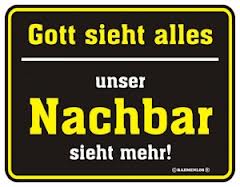 5. November 2014
Yvonne Kuhnke, M.A.
5
[Speaker Notes: „Schönwetter-Beziehungen“: Geringer Grad an Verbindlichkeit bzw. überschaubarem Umfang.]
Fallbeispiel: Dortmund-Hangeney
Um-/Neubau eines ehemaligen Kirchengrundstücks 
Durch Investor finanzierte Mietwohnungen
Prozess-Begleitung durch Wohnungsamt und Beratung für gemeinschaftliches Wohnen 
Einzug April 2008
Typ: Hausgemeinschaft
130 Bewohner/-innen: junge & alteSenioren/-innen, Familien
Mieterverein organisiert Zusammenleben
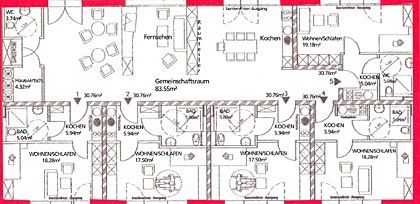 5. November 2014
Yvonne Kuhnke, M.A.
6
[Speaker Notes: Umnutzung der existierenden baulichen & sozialen Struktur der ev. Gemeinde: 
Sehr engagierter Pfarrer wohnt weiterhin im Pfarrhaus  zentrale Person

Mietwohnungen: teilweise Wohnberechtigungsschein
Nische in der Projektlandschaft gemeinschaftlichen Wohnens (eher Eigentumsprojekte)

Prozess-Begleitung: Workshops mit dem Mieterverein „Hallo Nachbar e.V.“
Serviceteam ‚…anders wohnen – anders leben…‘ des Amtes für Wohnungswesen der Stadt Dortmund 
‚WohnBund Beratung NRW‘, einer von zwei vom Land Nordrhein-Westfalen geförderten Beratungsstellen für gemeinschaftliche Wohnprojekte.

Mieterverein: gemeinsame Aktivitäten im Jahresverlauf, Senioren-Café, Aufteilung von Arbeiten, interkulturelle Aktivitäten]
Fragestellung
Wer macht was? Welche Hilfen erbringen Nachbar/-innen auf dem Hangeney für einander?

Wie konnten sich diese nachbarschaftlichen Hilfen entwickeln?
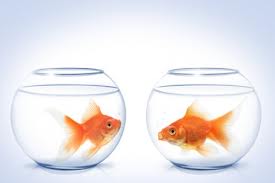 5. November 2014
Yvonne Kuhnke, M.A.
7
[Speaker Notes: Subjektive Erklärungen zu förderlichen und hinderlichen Rahmenbedingungen für die Etablierung der geschilderten nachbarschaftlichen Hilfen]
Methodik
Fragebogenerhebung in Anlehnung an  das Delphi Verfahren
3 Erhebungswellen (Dez 2013 – Feb 2014)
Aufforderung, die Ergebnisse der jeweils vorherigen Welle zu kommentieren
Fragen zu 
tatsächlich geleisteten Hilfen  (Orientierung an der Ebene „Aktivitäten und Partizipation [Teilhabe]“ der ICF)
Rahmenbedingungen
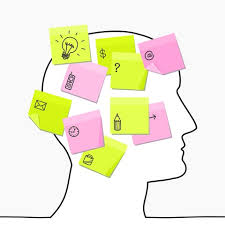 5. November 2014
Yvonne Kuhnke, M.A.
8
[Speaker Notes: Delphi Grundidee: mehr Köpfe kommen auf mehr Ideen; Meinungsführerschaft vermeiden
Antworten werden aufbereitet und in der nächsten Welle komprimiert dargestellt mit der Bitte, zu kommentieren

ICF = Internationale Klassifikation der Funktionsfähigkeit, Behinderung und Gesundheit (WHO 2005, 95)]
Stichprobe: Wer hat mitgemacht?
21 Personen (von 92 erwachsenen Bewohner/-innen)
Soziodemographische Merkmale
Alter: 23 bis 91 Jahre
Familienstand: Singles, Eltern, geschieden, verwitwet
Schulabschlüsse: Volksschule bis abgeschlossenes Studium
Alteingesessene „Hangeneyer“ und Zugezogene
Die meisten Studienteilnehmer/-innen sind
zum Projektstart eingezogen.
Mitglieder des Mietervereins.
5. November 2014
Yvonne Kuhnke, M.A.
9
[Speaker Notes: Jeweils 7 Personen einmal, zweimal oder dreimal
„bunte Mischung“]
Ergebnisse I
Vielfältige Hilfeleistungen untereinander in allen  möglichen Bereichen aber mit deutlichen Schwerpunkten, z.B.
Gemeinschaftsleben 
Haushalt
Überwiegend „typische“ Hilfen unter Nachbar/-innen: Aktivitäten mit einem geringen Grad an Verbindlichkeit bzw. überschaubarem Umfang
Nachbarschaftliche Hilfen finden in persönlichen Beziehungen, zwischen Einzelpersonen statt.
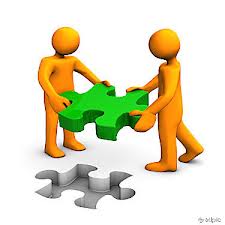 5. November 2014
Yvonne Kuhnke, M.A.
10
[Speaker Notes: Was konnte ich herausfinden?
Hilfeleistungen werden in allen Bereichen beschrieben, in denen man sich gegenseitig helfen kann  Aktivitäten-Ebene der ICF als Analyseraster]
Ergebnisse II
Die Befragten helfen bzw. erhalten Hilfe anders je nach Alter, Mobilität & Lebenssituation, z.B.:
Hauptsächlich Helfende
Gelegentlich Helfende
Gewohnheits-Helfende
Hauptsächlich Hilfeempfangende
Menschen, die wenig Kontakt haben, und damit zufrieden sind.
Menschen, die wenig Kontakt haben, und damit eher unzufrieden sind.
Je nach persönlicher Situation der Befragten unterscheiden sich die Einschätzungen förderlicher oder hinderlicher Rahmenbedingungen
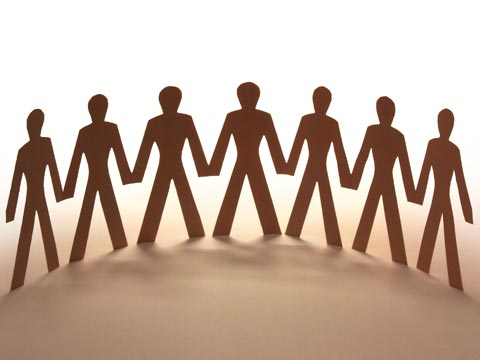 5. November 2014
Yvonne Kuhnke, M.A.
11
[Speaker Notes: Typologie/ Prototypen

Förderliche oder hinderliche Rahmenbedingungen für die Etablierung nachbarschaftlicher Hilfen, z.B. Offenheit der etablierten Gruppe für neue MieterInnen]
Ausblick: Handlungsempfehlungen
Mehrgenerationenwohnprojekte nicht mit dem Zweck „Kosteneinsparungen“ beachten, sondern unter dem Fokus „Lebensqualität“
Menschen so unterstützen, dass sie nachbarschaftliche Hilfebeziehungen aufbauen und pflegen können, z.B. 
Bestmögliche Gesundheit
(Bezahlte) Helfer/-innen bei dauerhaftem Hilfebedarf
Bildung
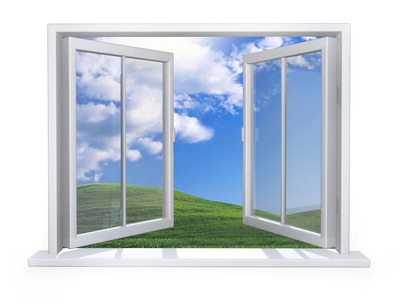 5. November 2014
Yvonne Kuhnke, M.A.
12
Ausblick: Offene Fragen
Wie genau werden die folgenden Hilfeleistungen ausgeübt?
Beistand in Krisen
Krankenfahrten
Förderung der Genesung
Versorgung mit Mahlzeiten
Wer pflegt mit wem nachbarschaftliche Hilfebeziehungen? 
Wie können sich Bewohner/-innen gegenseitig in Ihren Fähigkeiten ergänzen?
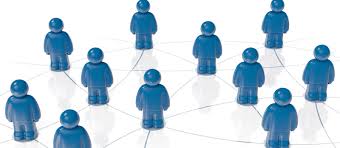 5. November 2014
Yvonne Kuhnke, M.A.
13
[Speaker Notes: Wer mit wem: Genauere Analyse nachbarschaftlicher Beziehungen / Netzwerkanalyse]
Diskussion
Welche Fragen oder Anregungen haben Sie?
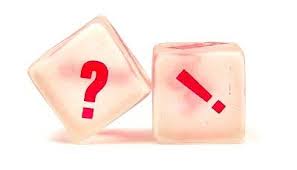 5. November 2014
Yvonne Kuhnke, M.A.
14
Vielen Dank für Ihre Aufmerksamkeit!
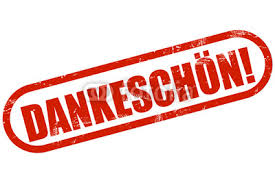